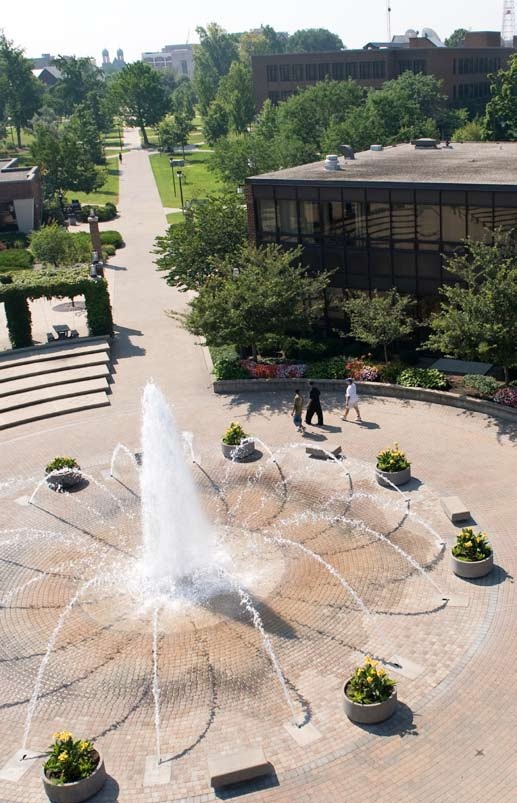 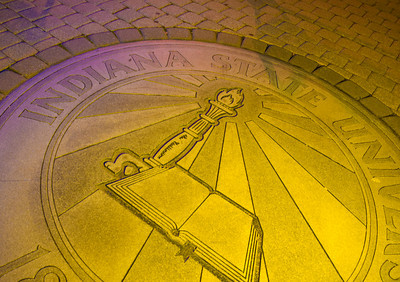 The Pathway to Success
Goal 1 – Initiative 12
Co-Curricular Life
Brooks Moore
Freda Luers
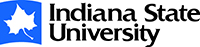 [Speaker Notes: Good morning – thanks

Getting close to lunch

New

Gathering and Using]
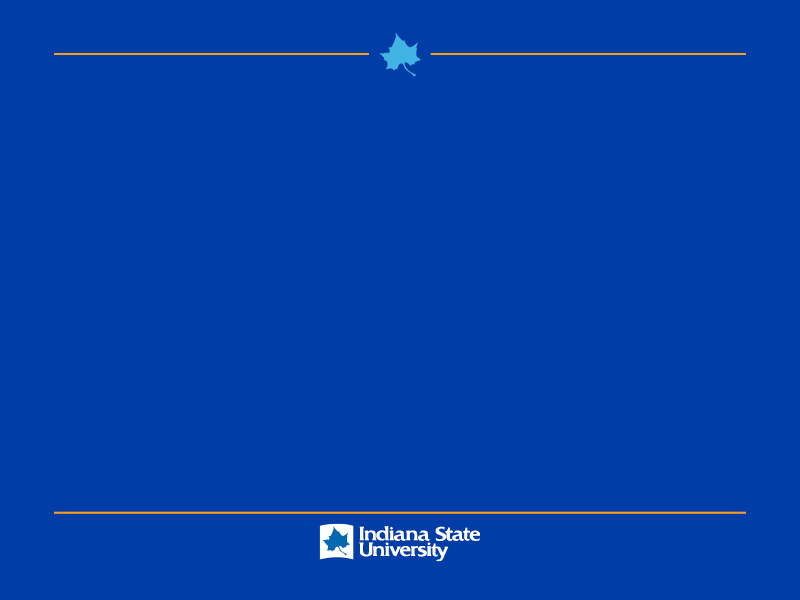 Accomplishments Since 2013-14 Report
Club Month: 80 Coordinated Programs
Icon and Legacy Series
Homecoming: 13 Programs
Sycamore Scare Week: 13 Programs, 1603 Students
Heritage Week: 13 Programs, 1925 Students
Spring Into State: 14 Programs, 2104 Students
Sycamore Hoopla: 12 Programs, 2537 Students
Mardi Gras: 1 Program, 226 Students
Spring Week: 14 Programs, TBA – April 6 – 11
Operation Beautiful: 4 Programs,  329 Students
Center for Global Engagement Partnership
Graduate Student Association: Transition with Graduate & Professional College advising
Faculty Led-Learning Trips: Partnership with Academic Colleges
Rez-Fest end-of-semester celebration: concert & music festival
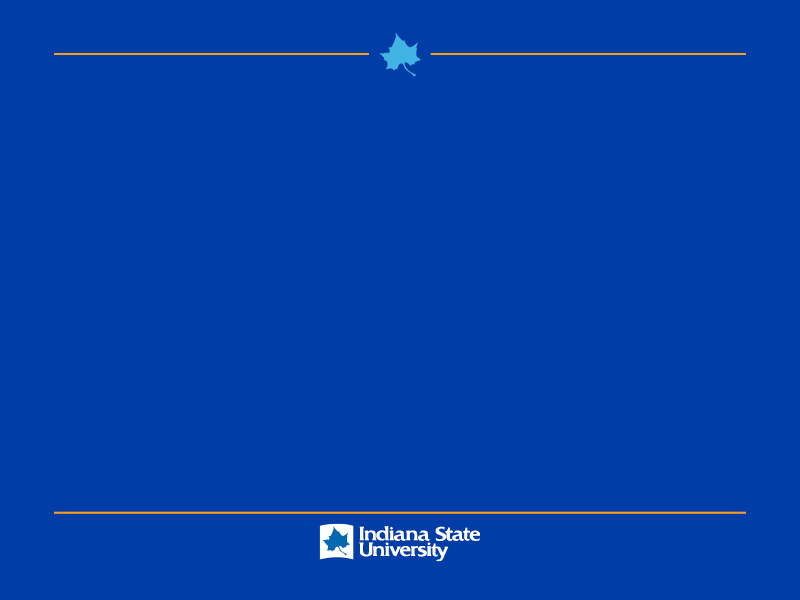 Benchmark Table
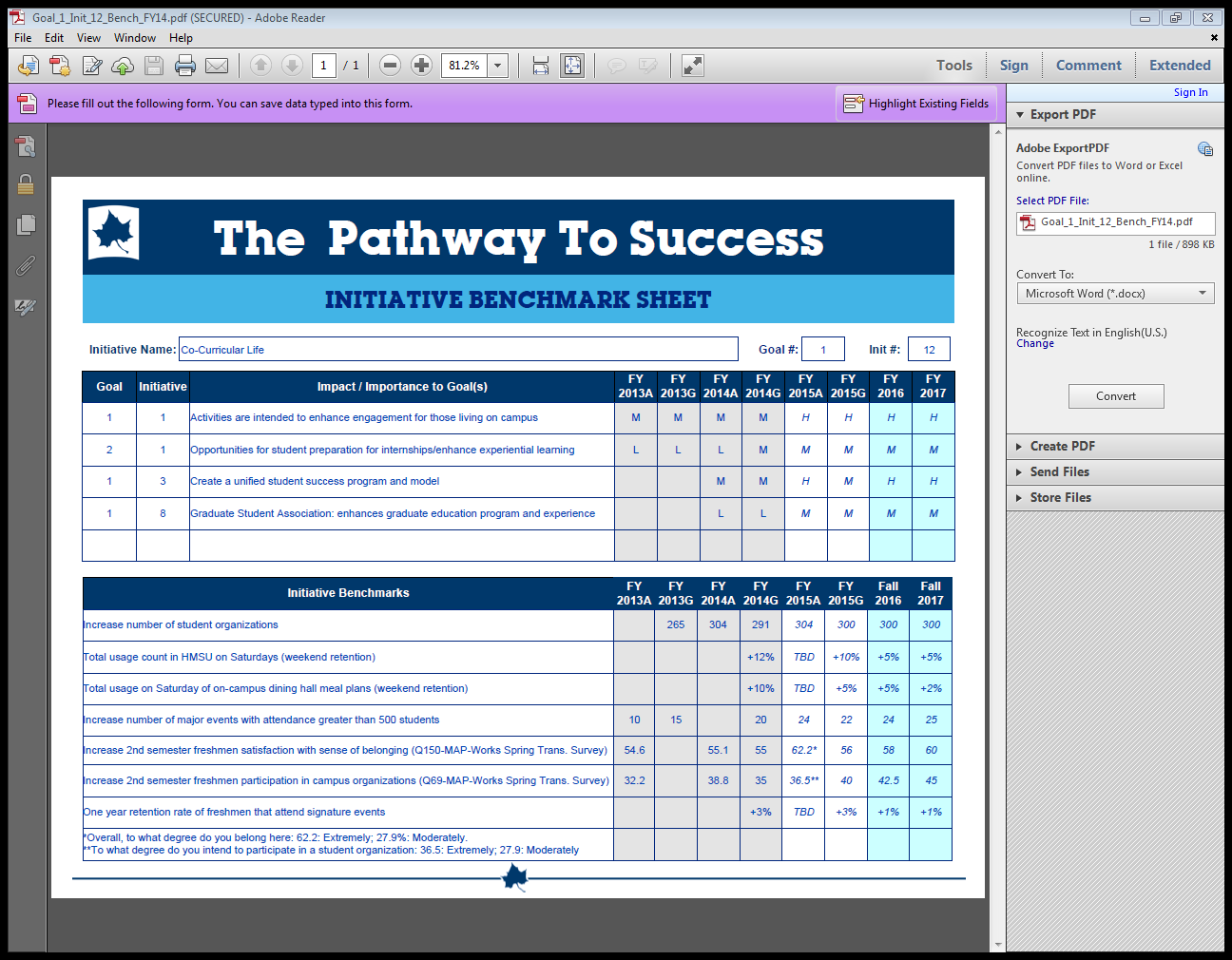 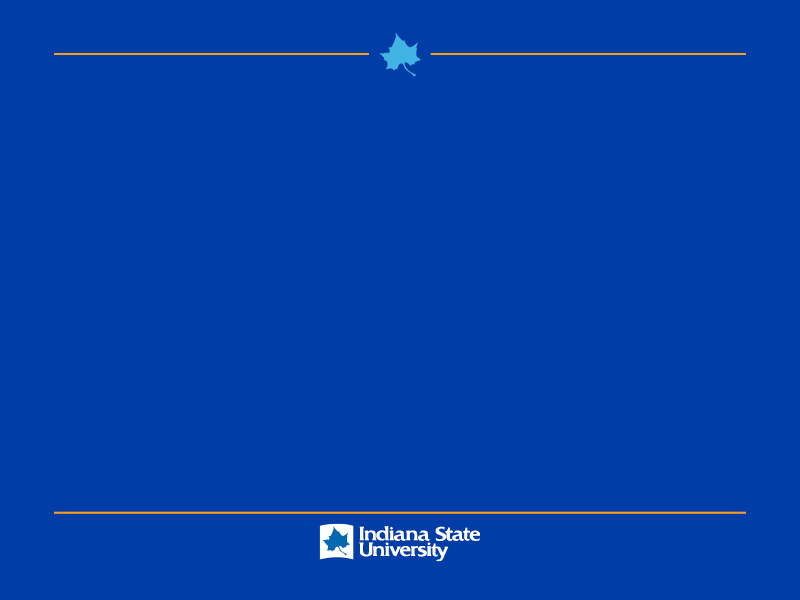 Benchmark Progress Detail
# of Student Organizations
	2014: 304		2015: 304 (goal: 300)
# of events with > 500 students
		2014: 20		2015: 24 (goal: 22)
Increase satisfaction/sense of belonging (MapWorks)
		2014: 55%		2015: 62%	(goal: 56)
						62=Extremely; 28%=Moderately
Increase participation in campus organizations (MapWorks)
		2014: 35%		2015: 36.5% (goal: 40)
						36.5=Extremely; 28%=Moderately
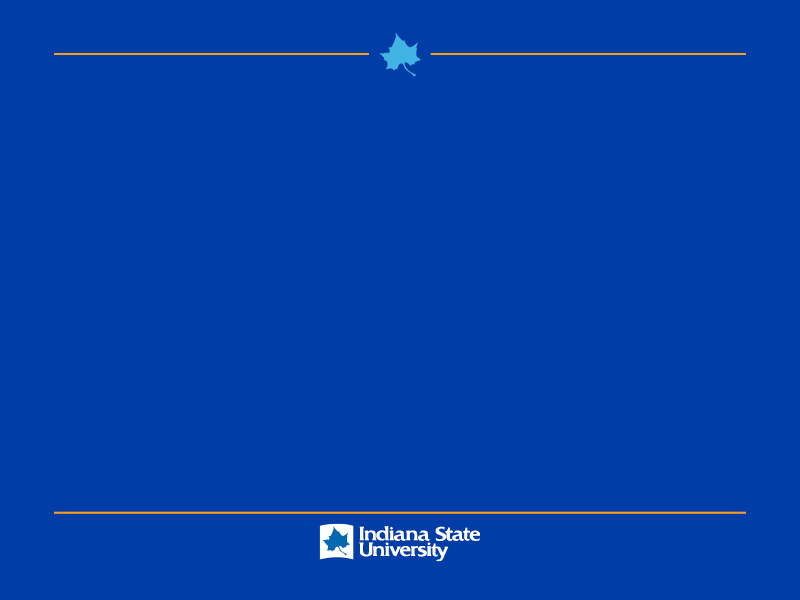 Budget Summary
Total funding allocation for 2014-15: $95,000
Expenses as of report date
Expenditures: $63,000
Encumbered costs: $32,000
Anticipated remainder June 30, 2015: $0
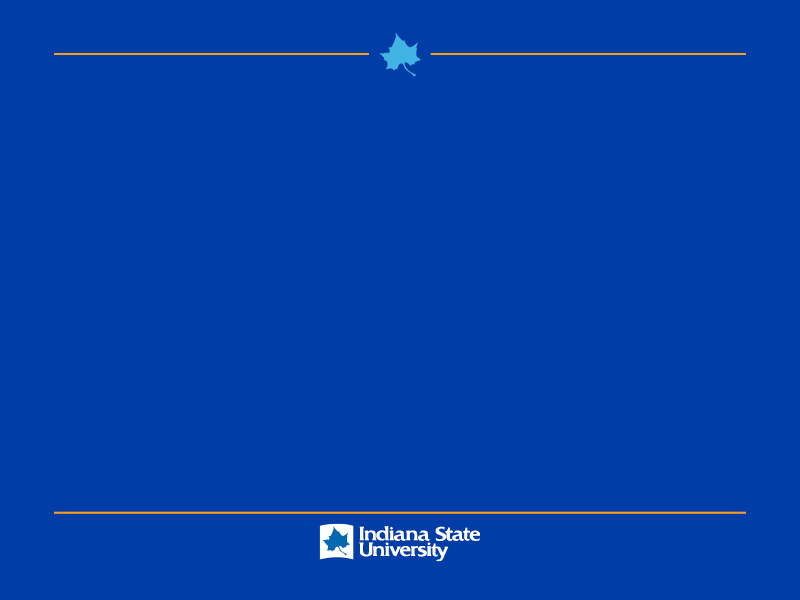 Accomplishments Since Plan Inception
Expanded Club Week into Club Month
Enhanced support for Icon Programs (Homecoming, Hoopla, Spring Week)
Established Legacy Series
Strengthened Partnership with CGE
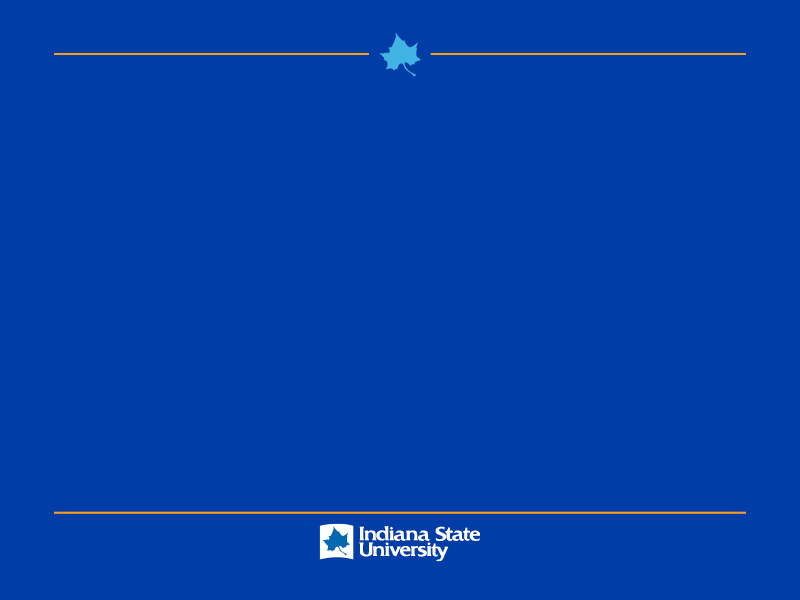 Looking Ahead - Recommendations
Continue Club Month as critical first 30 days
Review Legacy Series to ensure student interest in theme-based programming
Expand audience and connections between students in partnered-CGE initiatives
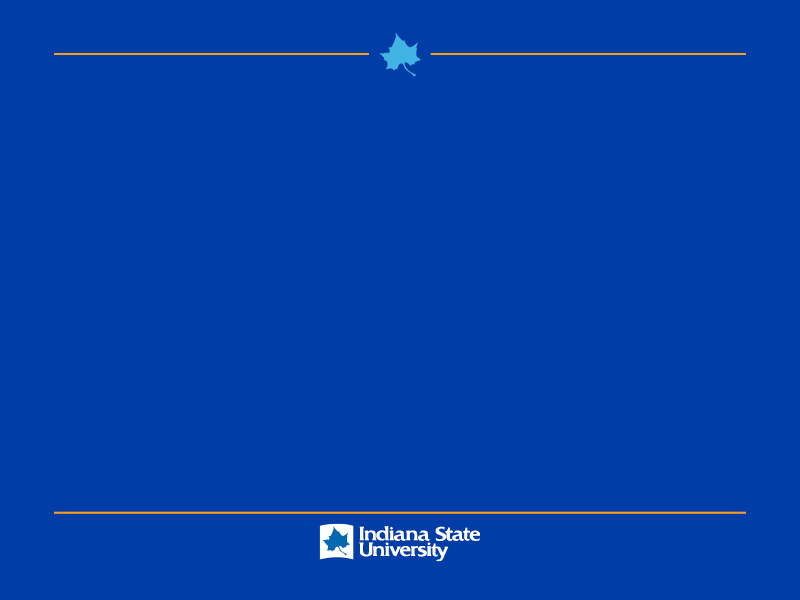 Foreseeable Roadblocks
Attendance tracking at open-access events
Maintaining effective communication between partners and collaborators 
Remaining relevant in changing student interests
Breadth vs. Depth philosophical approach and which will benefit/impact students
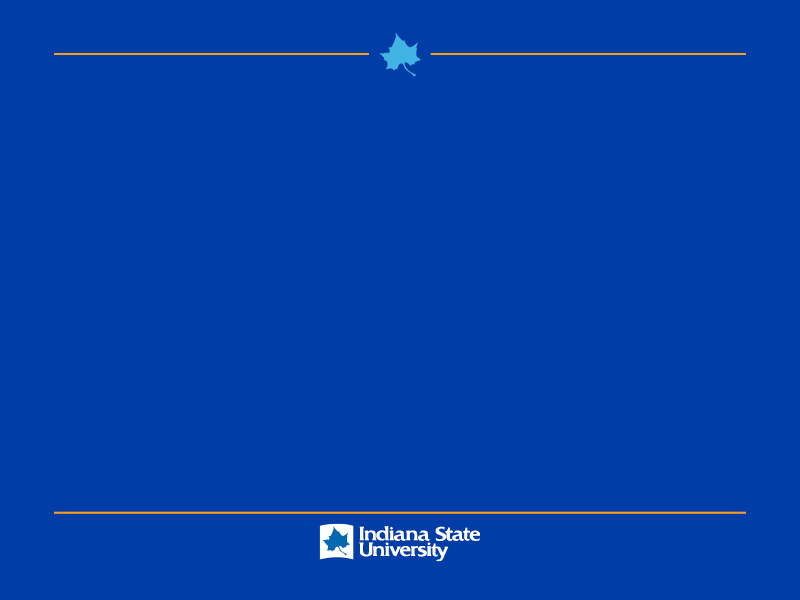 New points of emphasis
Expanding women’s development series
Expand cultural-based programming for new/emerging populations
Implement men’s development series
Highlight co-curricular development as offerings of student development needs and not just student activity programming
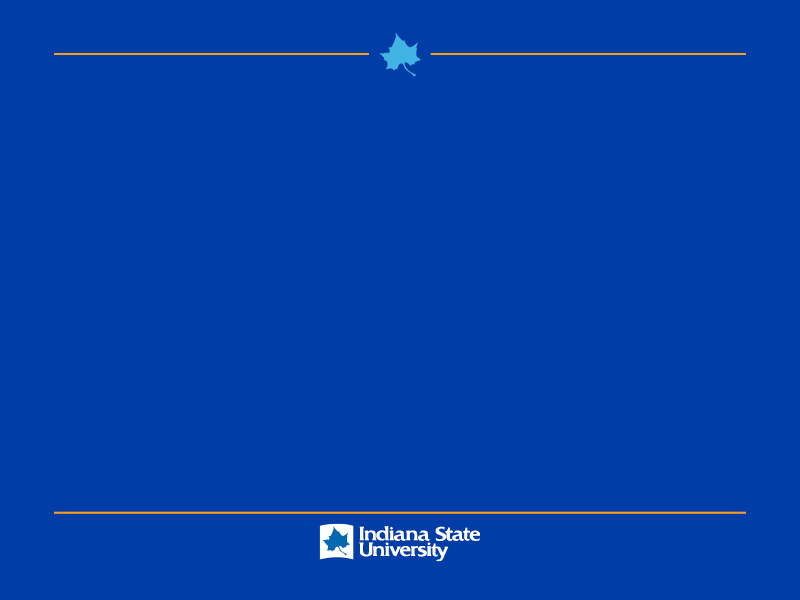 Missed opportunities
Graduate student development
Partnership and collaboration with academic colleges 
First year initiative with University College
Connect PAW concept with Legacy Series
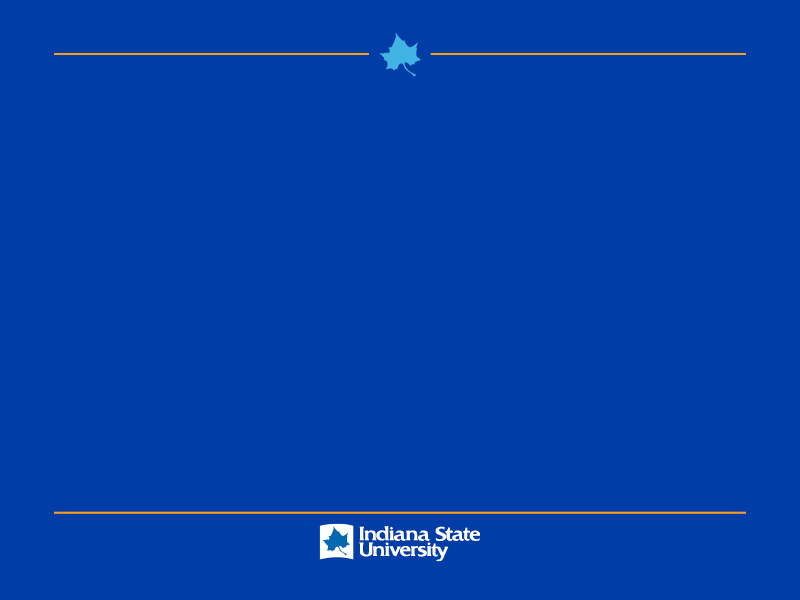 Baseline Recommendation
Has this initiative been sufficiently integrated into your operations?
Yes, this is the basis for our programmatic offerings.
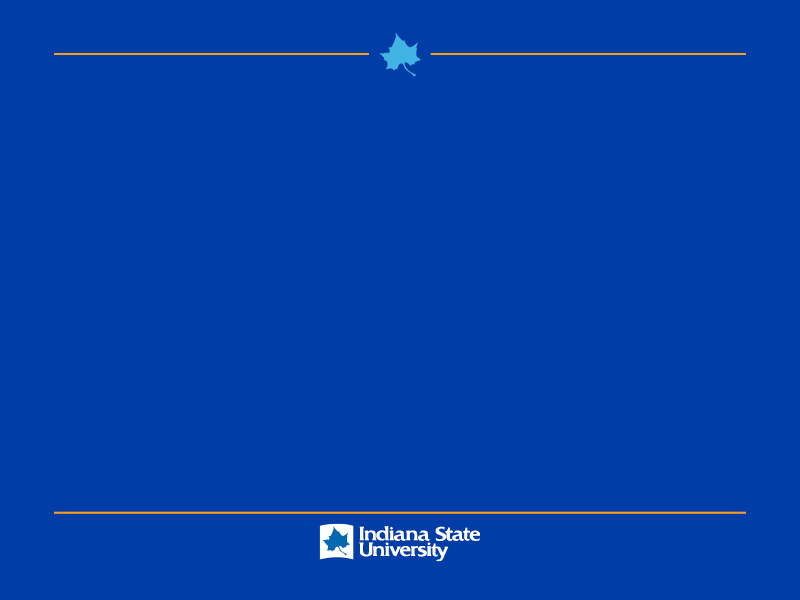 Opportunities for Collaborations
University College
Residential Life and Housing
University Apartments: Sophomore Experience
Graduate and Professional College
Academic Colleges and Departments
Sodexo
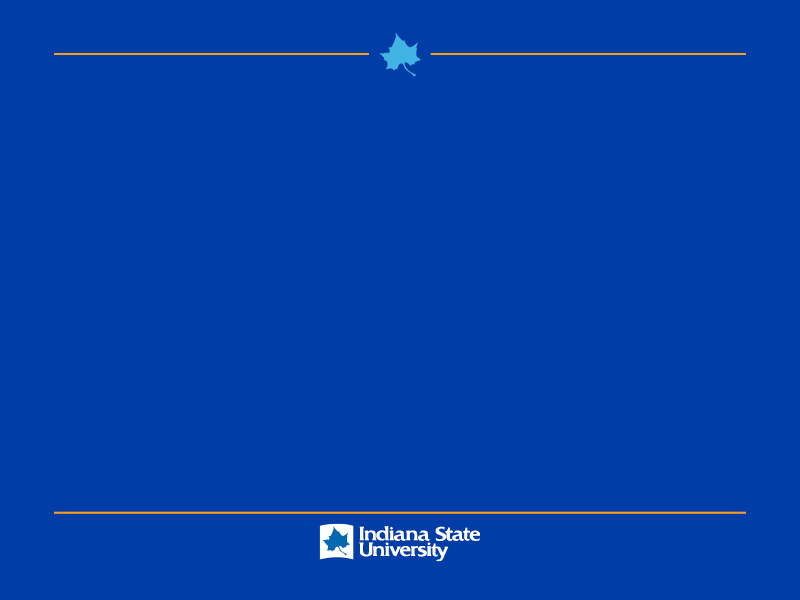 Questions?
Goal 1: Initiative 12
Co-Curricular Life
Brooks Moore: brooks.moore@indstate.edu